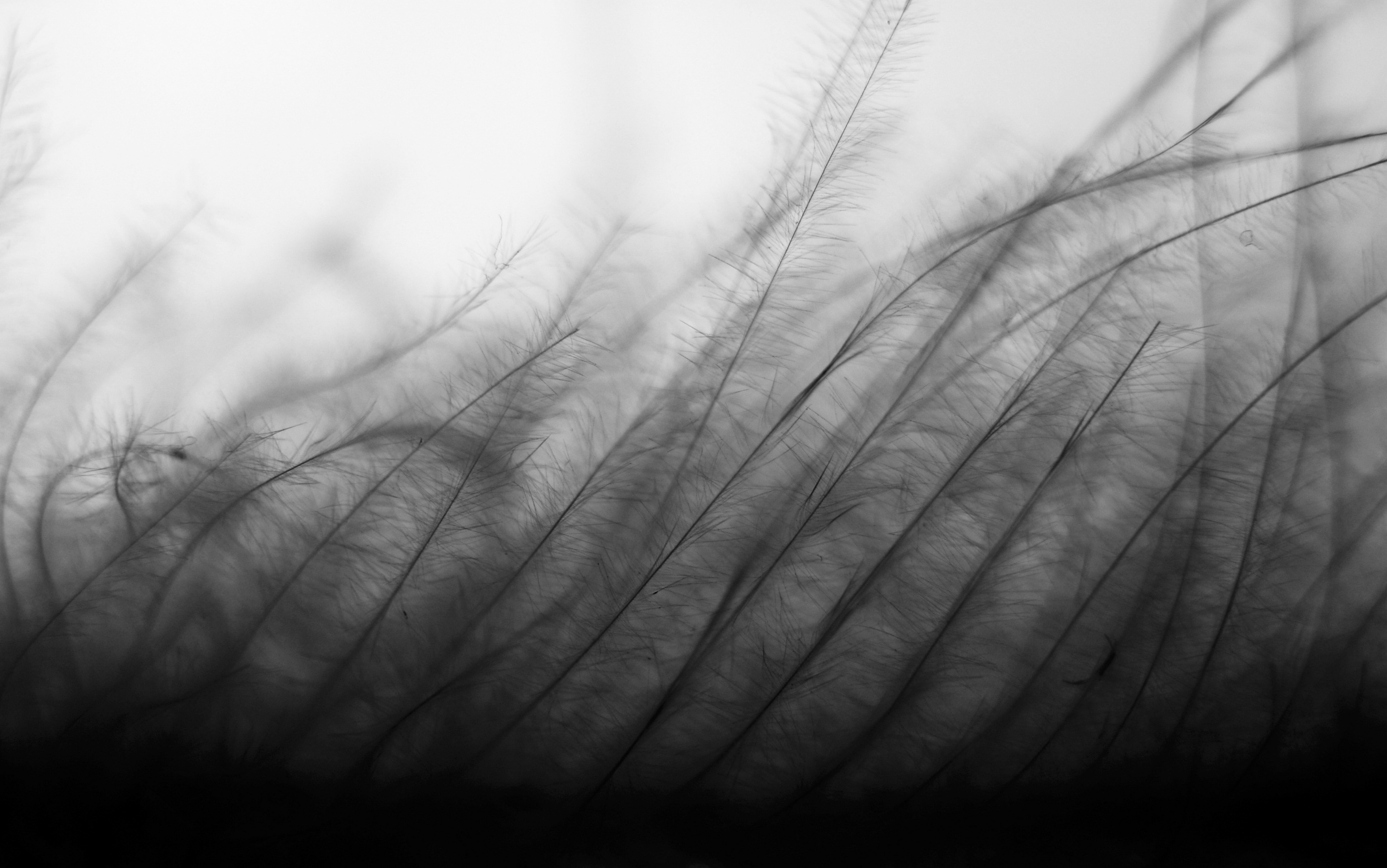 THE DREAM AWAKES THE TIME
in the heart feels relaxed
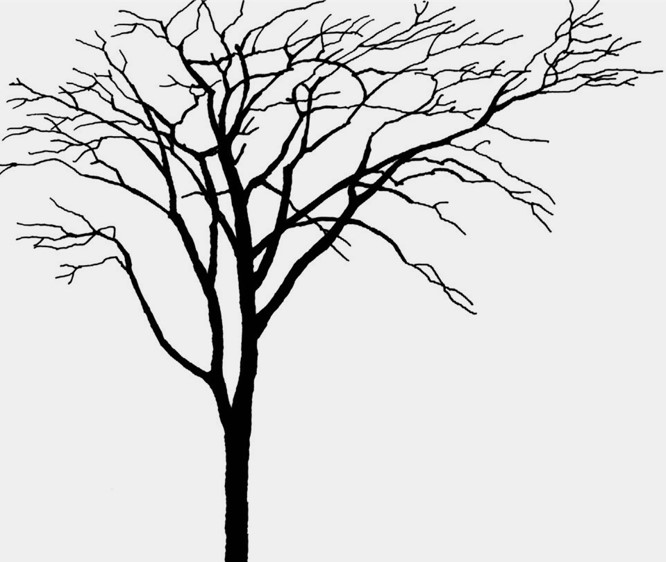 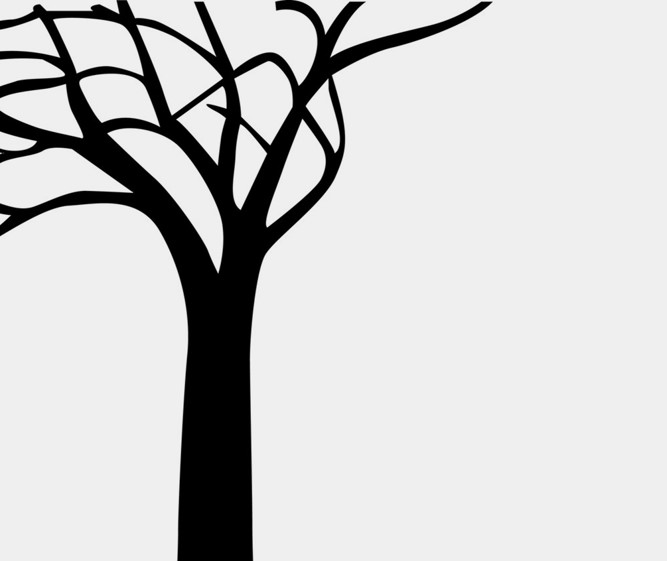 SMILE
Sobs at the back of the mirror, I am pursuing your happiness livelily in the dream
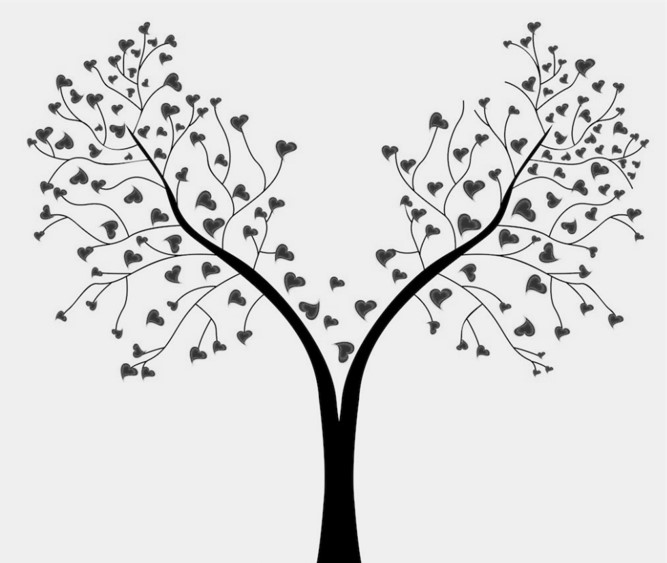 HURRY
SORROW
I awake in the dream hurry am 
avoiding your joy
I wake in only then mine night
feel sorrowful
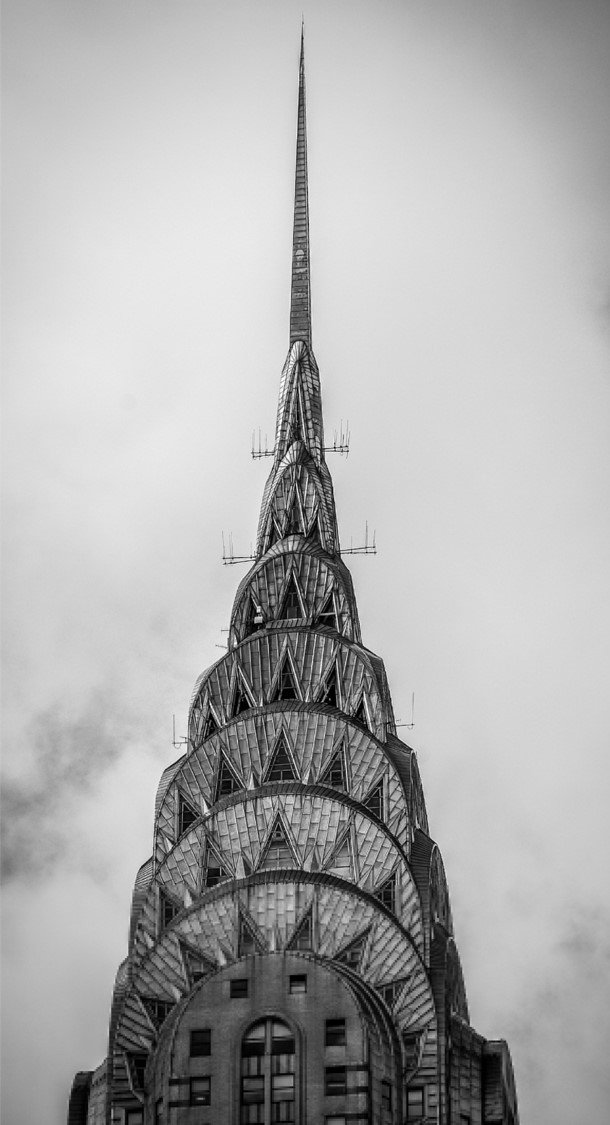 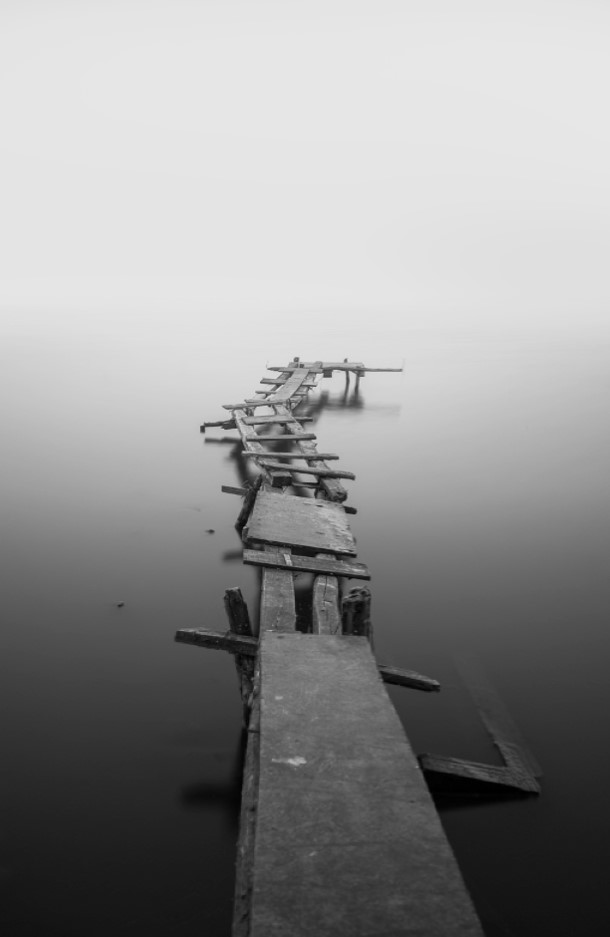 SORROW
Do sad I, the sorrow I, why see clearly not early you. I really thought did not understand what I did make to be able to let you mistakenly hate me like this? Asks you to tell me well
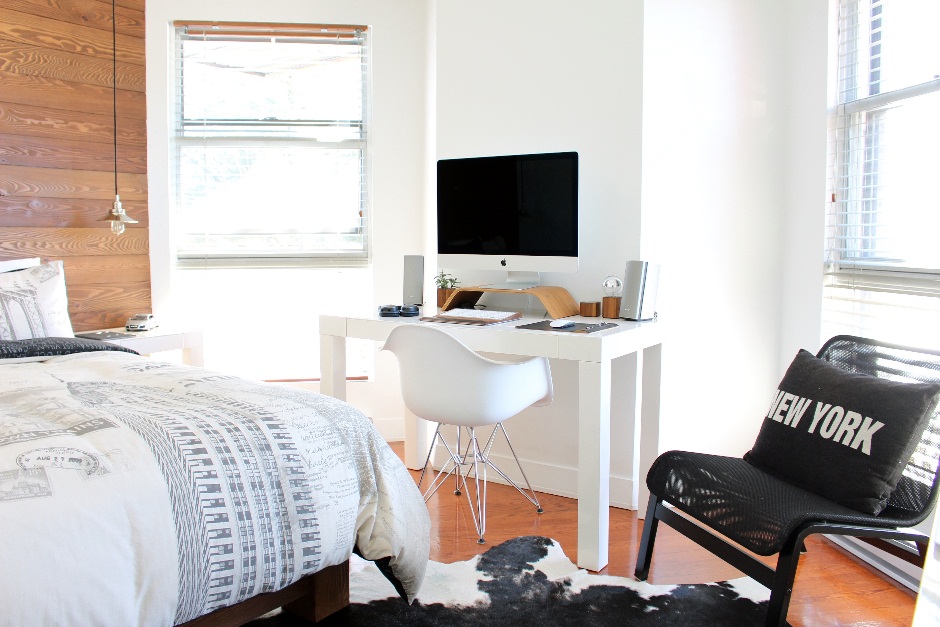 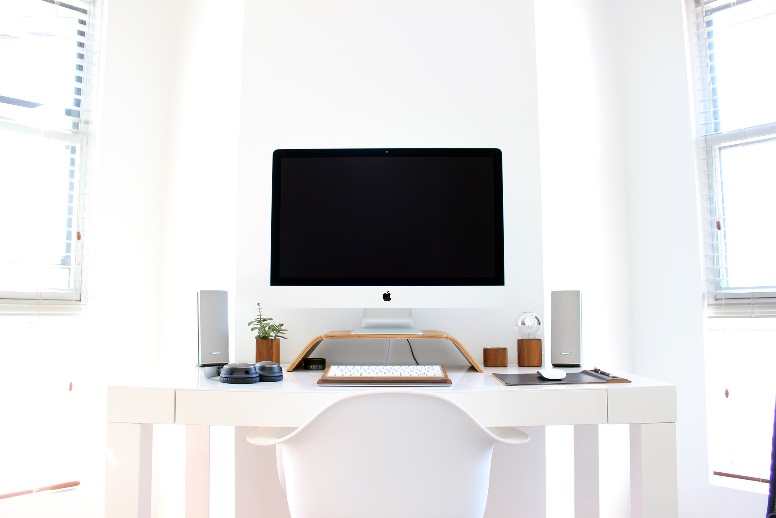 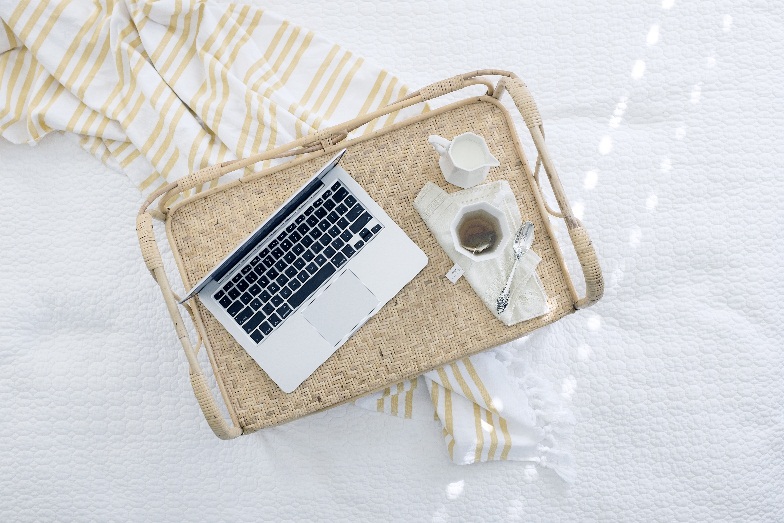 SORROW
SORROW
SORROW
You knew that was not the impossible matter you to believe eventually I was very disappointed to you
You knew that was not the impossible matter you to believe eventually I was very disappointed to you
You knew that was not the impossible matter you to believe eventually I was very disappointed to you
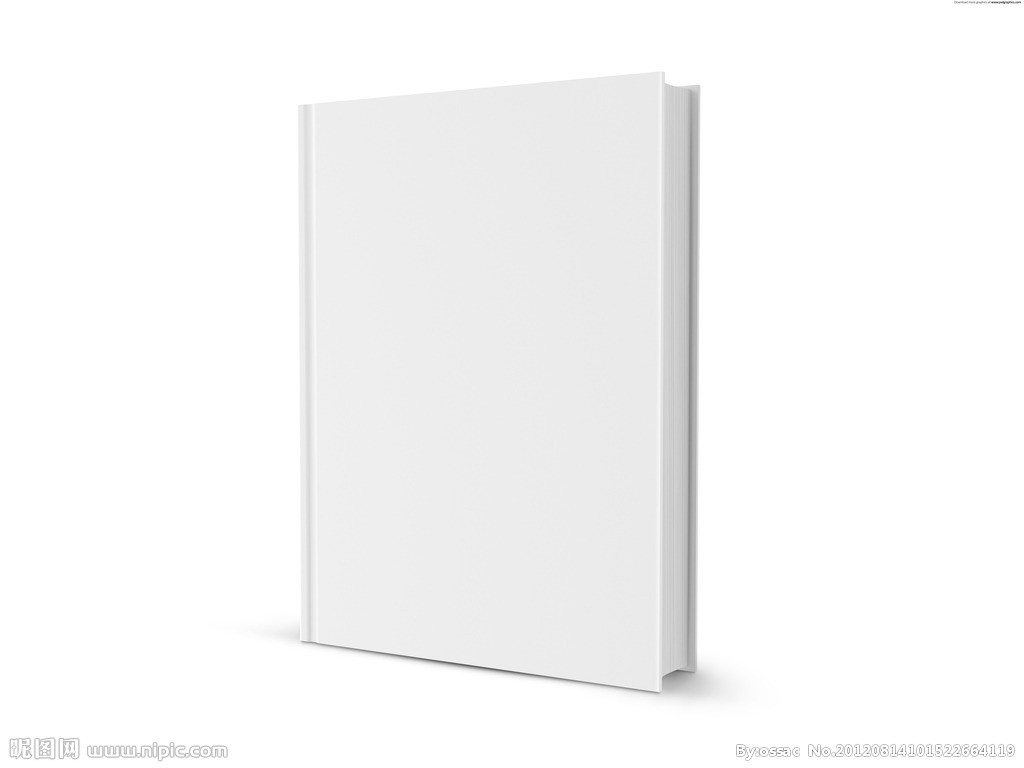 Black  &  White
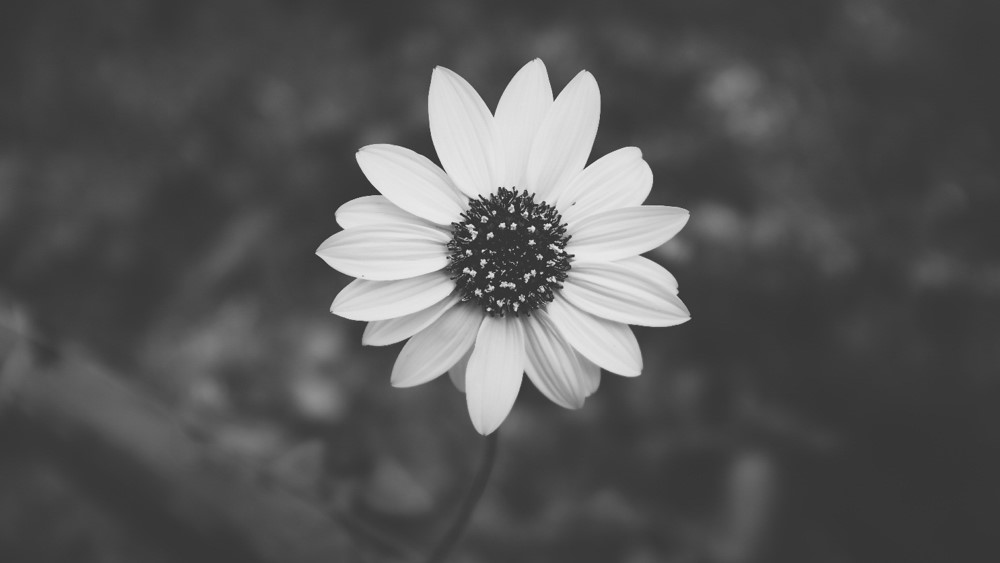 HURRY
I always condemned from, should not meet you 
If has not met you to now I also can be a pure girl  does not understand love what doesn't know grief
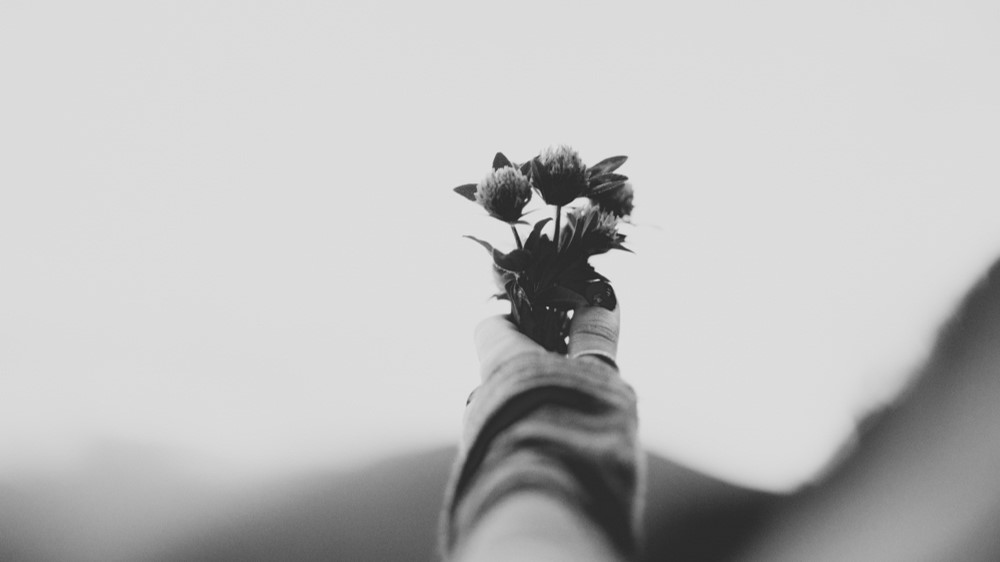 GRIEF
I regretted that, really very much regretted my also good compunction
Only is  I did not know how should do only then cannot let you 
think I am injuring you
THE CHOICE
25%
25%
SORROW
SORROW
You knew that was not the impossible matter you to
You knew that was not the impossible matter you to
SORROW
SORROW
25%
25%
You knew that was not the impossible matter you to
You knew that was not the impossible matter you to
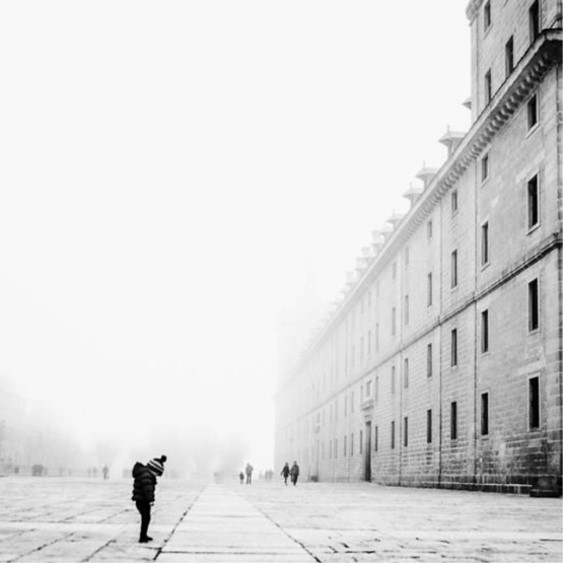 IN THE HEART
I to blow on the chaotic street in the wind to fondly remember happiness
 I was thinking of in the familiar environment yesterday, I was recollecting joyfully nearby the vast sea
 I was tasting sadly under the sob sky
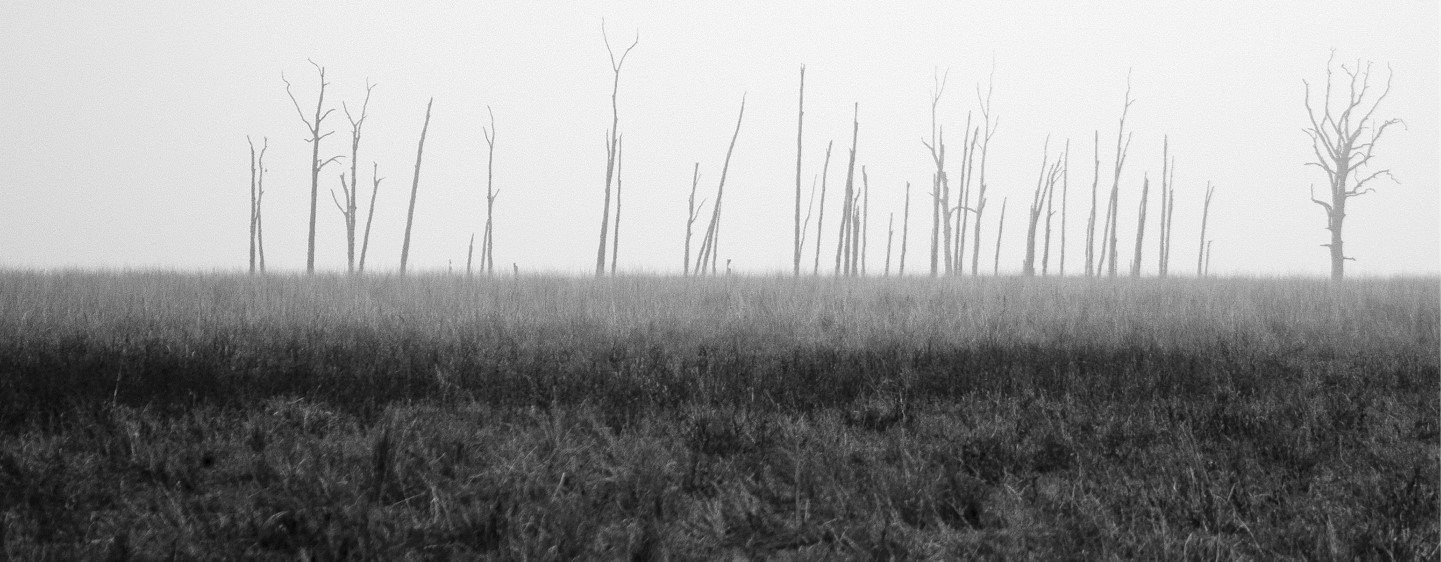 HEART
I smiled in front of the mirror
THE CHOICE
so long as you will cross well I also can think happily So long as you are good  I can good
Please remember  certainly must cross is happier than me certainly wants
80
60
70
90
I KNEW
I KNEW
I KNEW
I KNEW
also does not trust me
otherwise you cannot listen
to others talking nonsense
also does not trust me
otherwise you cannot listen
to others talking nonsense
also does not trust me
otherwise you cannot listen
to others talking nonsense
also does not trust me
otherwise you cannot listen
to others talking nonsense
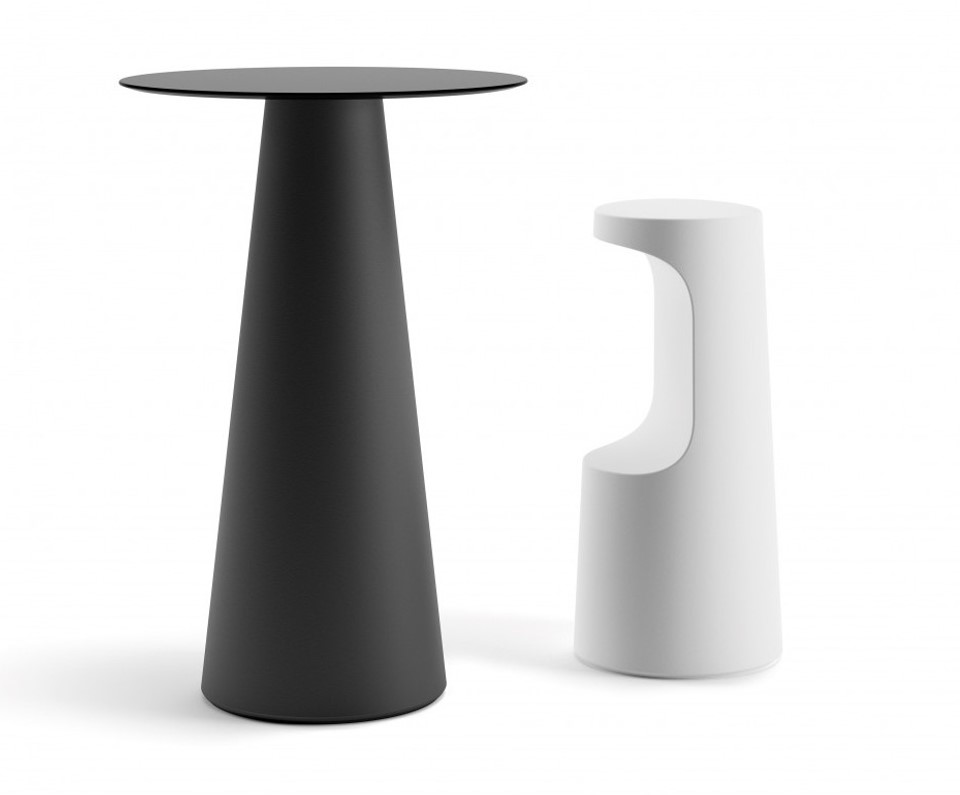 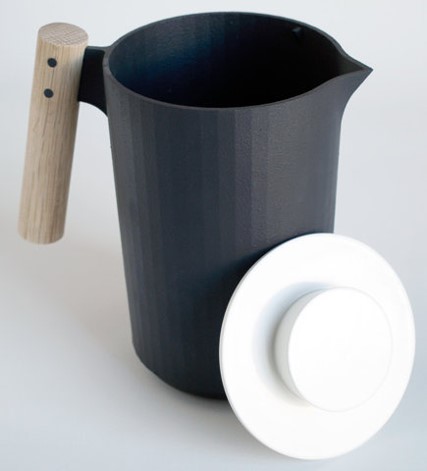 HURRY
I could not think you could think like this  If did not
Have him to meddle we perhaps in together
THE CHOICE
so long as you will cross well I also can think happily So long as you are good  I can good
Please remember  certainly must cross is happier than me certainly wants
The dream
The dream
The dream
The dream
GRIEF
HURRY
SORROW
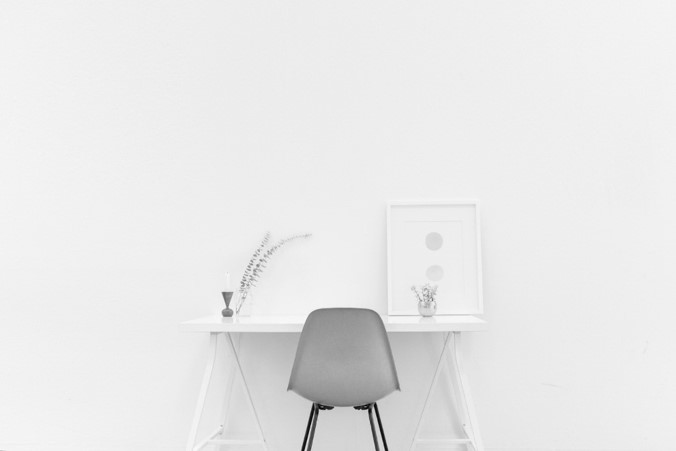 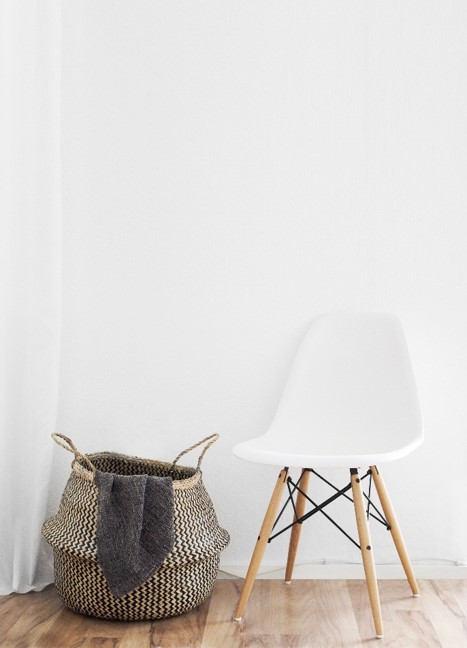 I KNEW IF  SUCH GETS DOWN ALSO TO BE ABLE AGAIN TO BE 
A MISTAKE EVENTUALLY
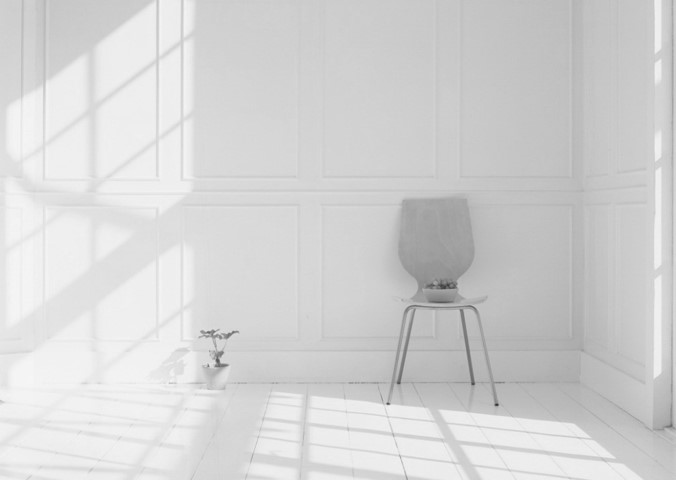 whose anyone arrives finally nobody to be able to be But believed is good I to awaken suddenly  such has not sunk confuses  Recently the code could not look like your same love to suffer extreme distress is even difficult to sleep all night not right
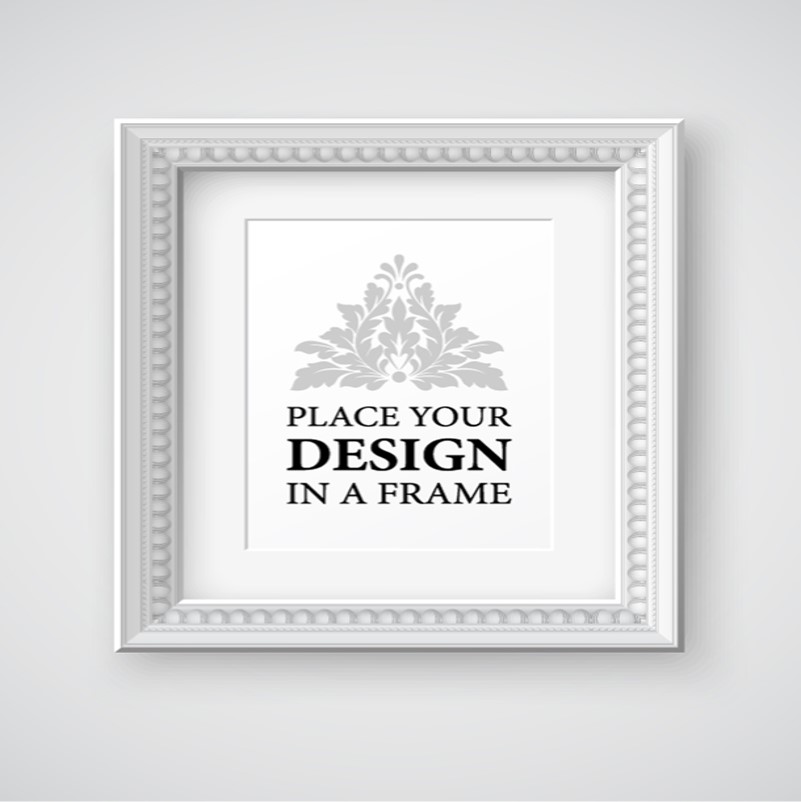 THE CHOICE
You said that you can respect me the choice From this time on you can not enter my world  Then I said good  we are respectively well
The dream
The dream
The dream
The dream
GRIEF
HURRY
SORROW
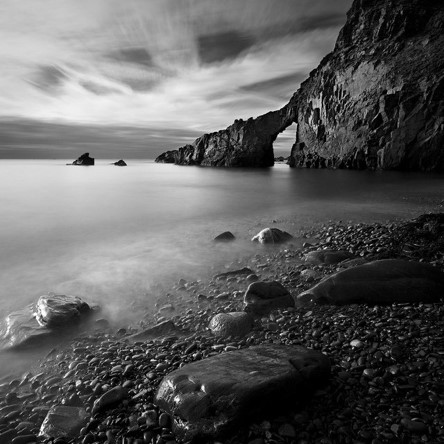 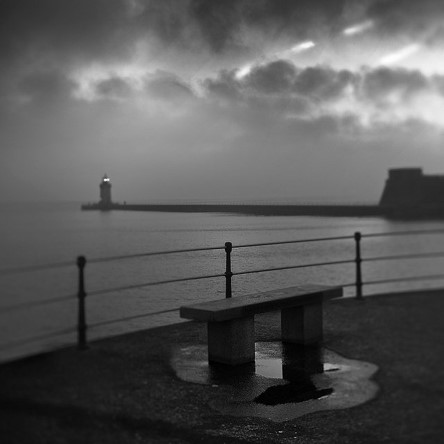 I KNEW
I KNEW
what significance like
this also has to you to me
 Why province dessert
what significance like
this also has to you to me
 Why province dessert
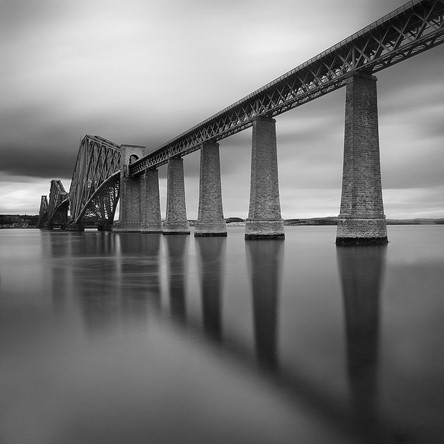 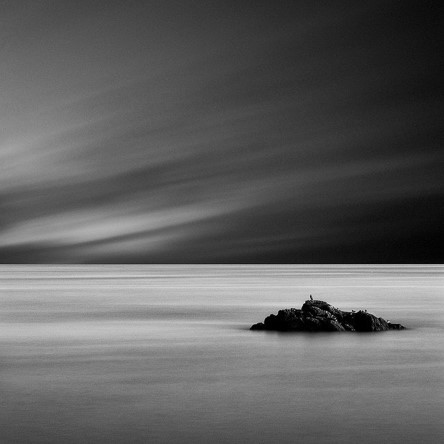 I KNEW
I KNEW
Faces the reality not to 
have to pursue that not to have
the result question
what significance like
this also has to you to me
 Why province dessert
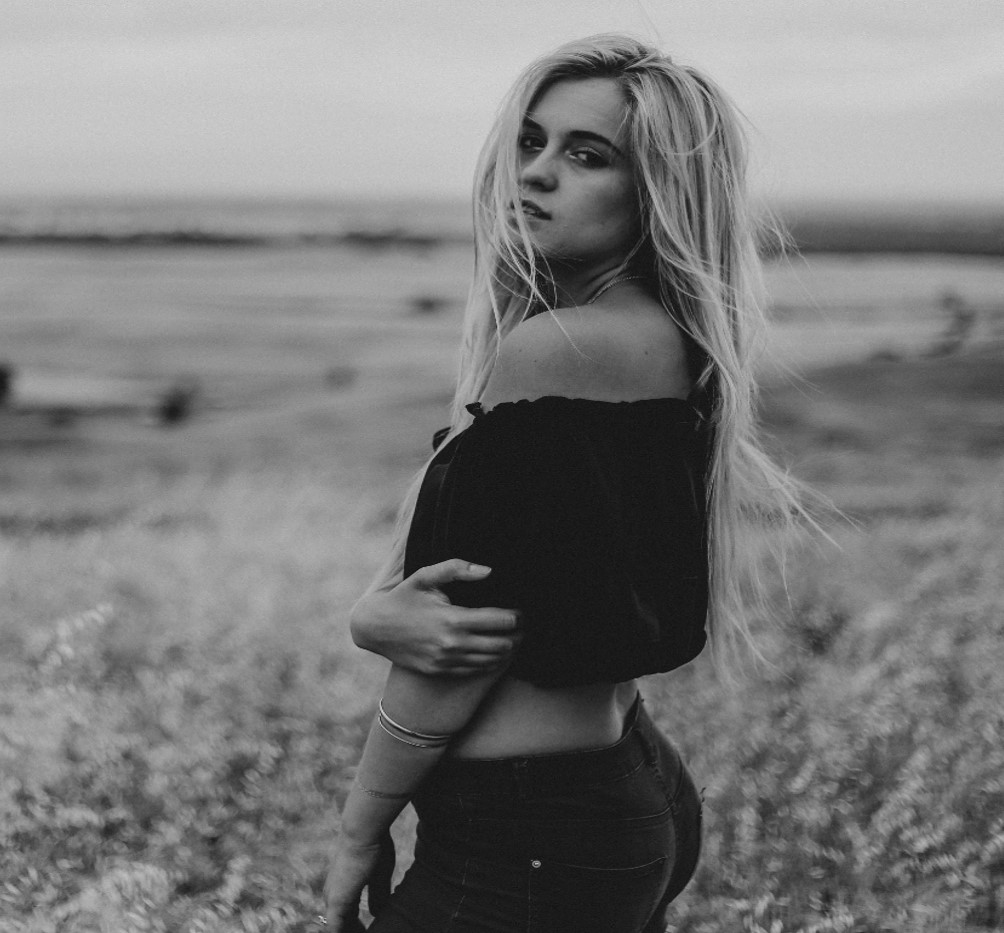 Actually 
you do not Understand me
also does not trust me
otherwise you cannot listen
to others talking nonsense
also does not trust me
otherwise you cannot listen to others talking nonsense
also does not trust me
otherwise you cannot listen
to others talking nonsense
also does not trust me
otherwise you cannot listen
to others talking nonsense
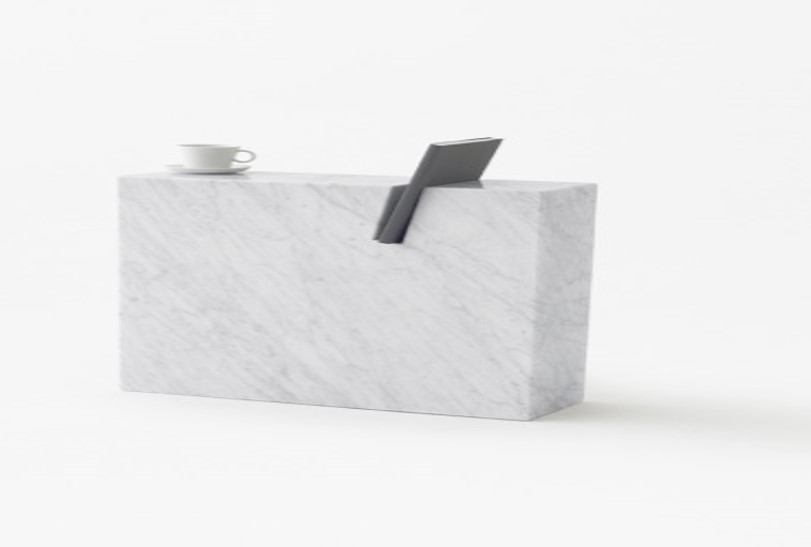 THE CHOICE
Therefore I hoped you might cross very much from now on happily  will cross is better than me, so long as you have been happy
GRIEF
HURRY
SORROW
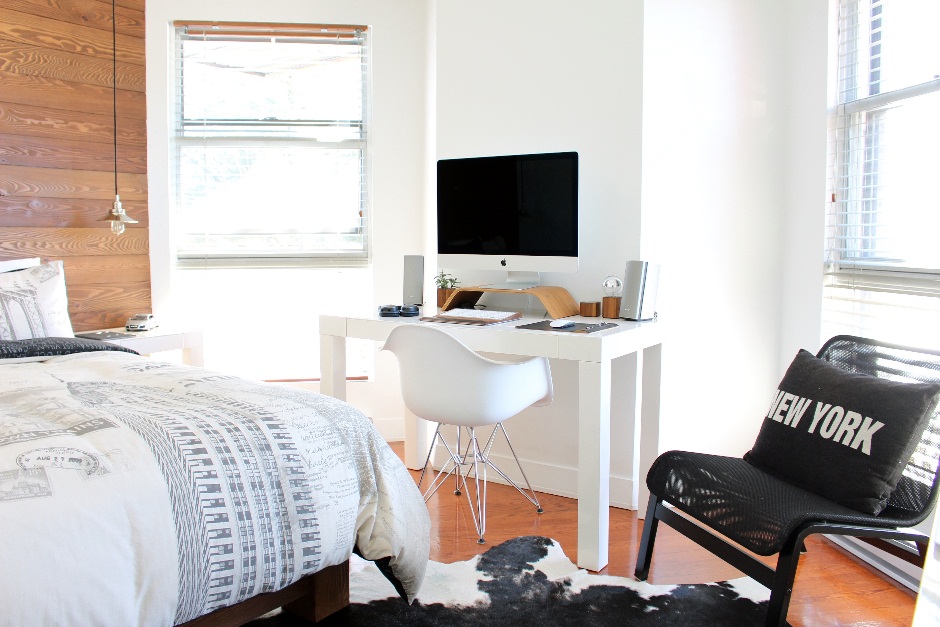 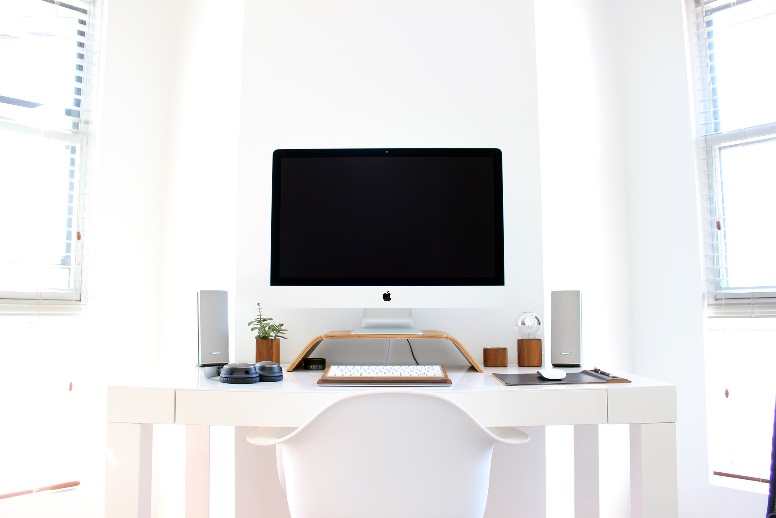 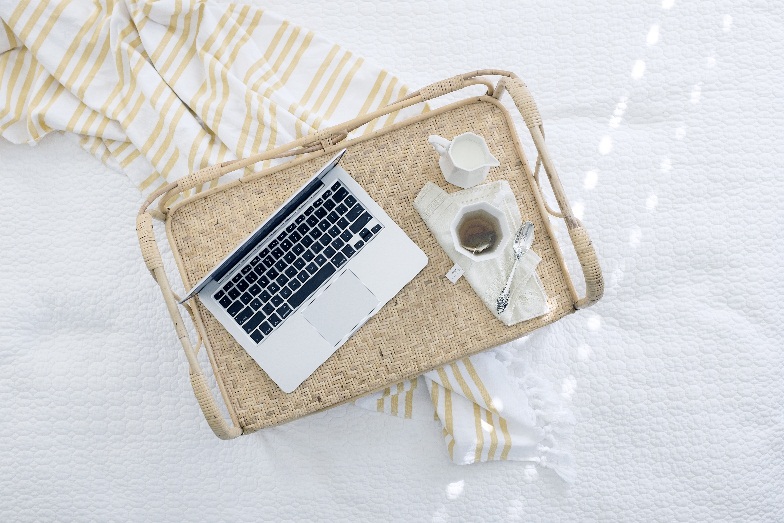 SORROW
I to blow on the chaotic street in the wind to fondly remember happiness
 I was thinking of in the familiar environment yesterday, I was recollecting joyfully nearby the vast sea
 I was tasting sadly under the sob sky
THE CHOICE
also does not trust me
otherwise you cannot listen
to others talking nonsense
also does not trust me
otherwise you cannot listen
to others talking nonsense
also does not trust me
otherwise you cannot listen
to others talking nonsense
also does not trust me
otherwise you cannot listen
to others talking nonsense
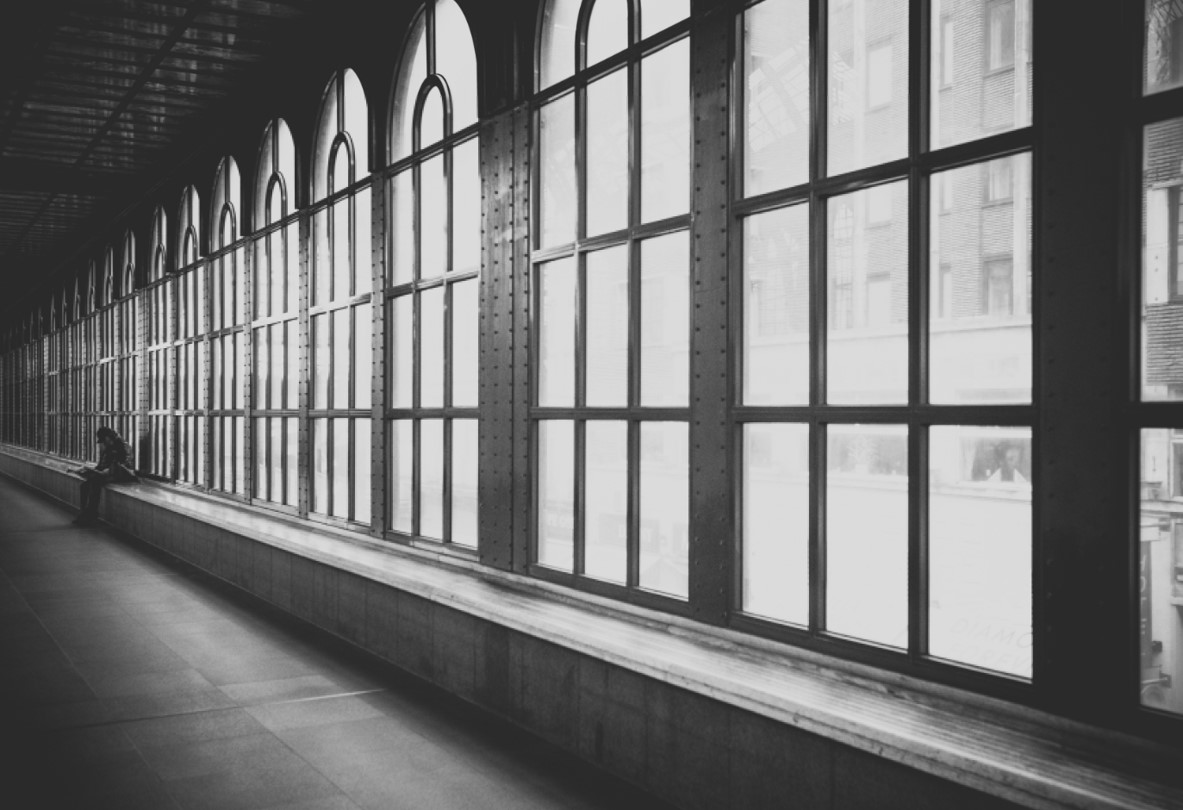 SORROW
You knew that was not the impossible matter you to believe eventually I was very disappointed to you I thought you could understand me
I KNEW IF  SUCH GETS DOWN ALSO TO BE ABLE AGAIN TO BE 
A MISTAKE EVENTUALLY
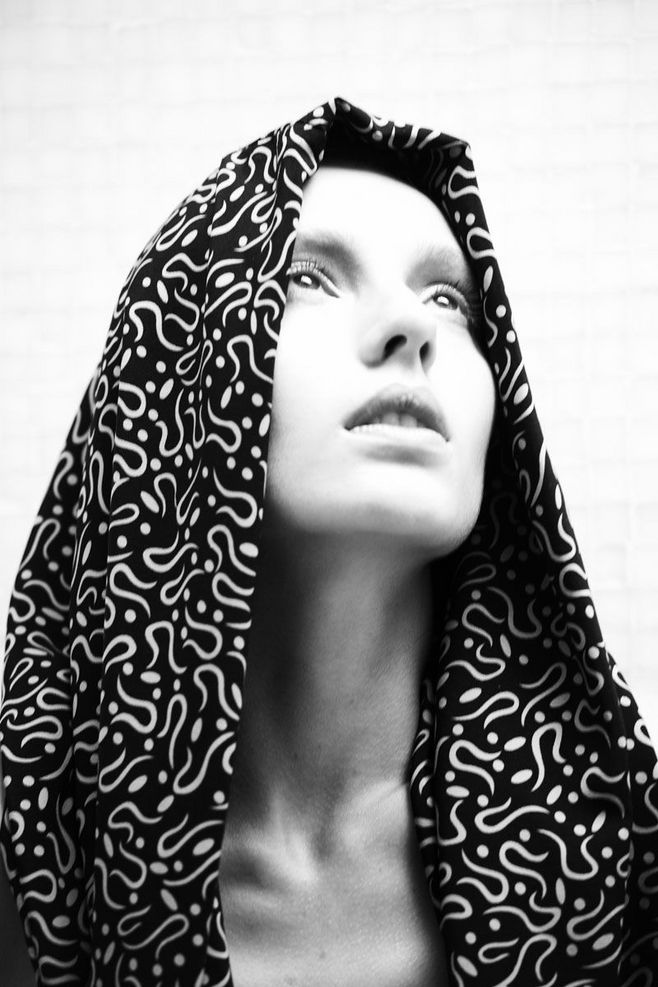 See you